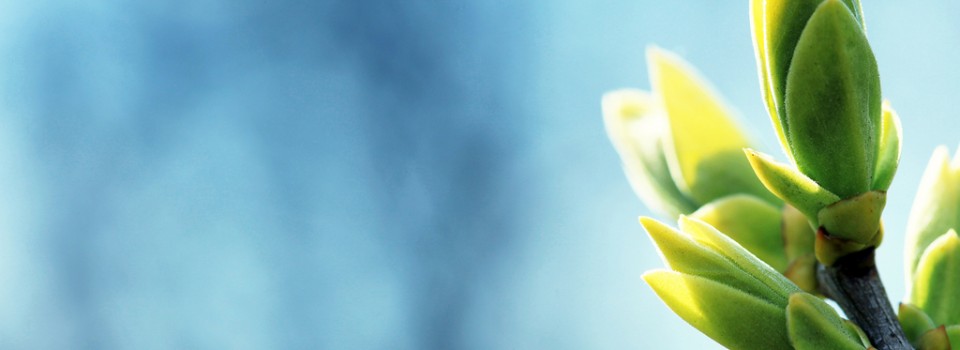 OMICS international
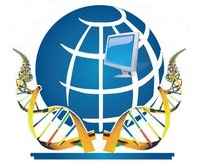 OMICS International through its Open Access Initiative is committed to make genuine and reliable contributions to the scientific community. OMICS International hosts over 700 leading-edge peer reviewed Open Access Journals and organizes over 1000 International Conferences annually all over the world. OMICS International journals have over 10 million readers and the fame and success of the same can be attributed to the strong editorial board which contains over 50000 eminent personalities that ensure a rapid, quality and quick review process. OMICS International signed an agreement with more than 1000 International Societies to make healthcare information Open Access.
Contact us at: contact.omics@omicsonline.org
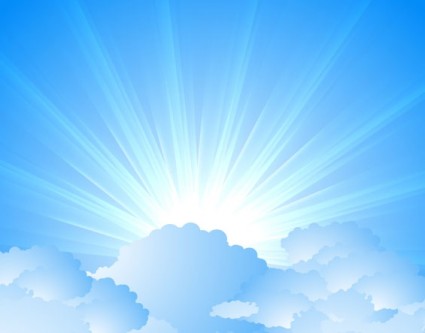 OMICS Journals are welcoming Submissions
OMICS International welcomes submissions that are original and technically so as to serve both the developing world and developed countries in the best possible way.
OMICS Journals  are poised in excellence by publishing high quality research. OMICS International  follows an Editorial Manager® System peer review process and boasts of a strong and active editorial board.
Editors and reviewers are experts in their field and provide anonymous, unbiased and detailed reviews of all submissions.
The journal gives the options of multiple language translations for all the articles and all archived articles are available in HTML, XML, PDF and audio formats. Also, all the published articles are archived in repositories and indexing services like DOAJ, CAS, Google Scholar, Scientific Commons, Index Copernicus, EBSCO, HINARI and GALE.
For more details please visit our website: http://omicsonline.org/Submitmanuscript.php
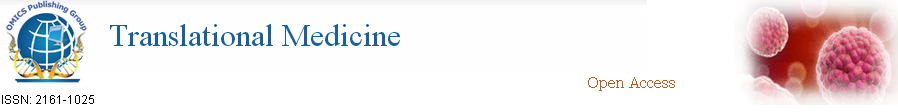 Arun K Rishi
Professor
Department of Oncology and Internal Medicine
Wayne State University
USA
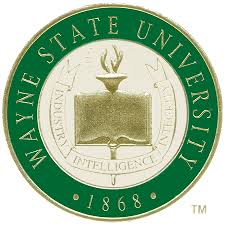 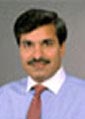 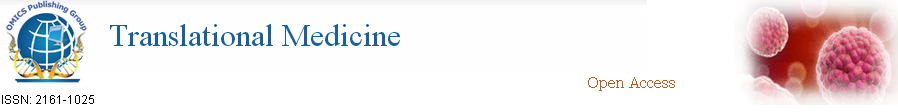 Biography
Dr Arun K Rishi was born in Meerut India After the initial college education in India Dr Rishi obtained a MSc in Biochemistry from University College London UK and a PhD in Molecular Biology from Imperial College of Science Technology and Medicine London UK He subsequently trained as a postdoctoral fellow at MIT and the Brigham and Womens Hospital Harvard University Medical School Boston USA and later held faculty positions at the Pulmonary Center Boston University Boston and University of Maryland Cancer Center Baltimore Maryland USA Dr Rishi is currently a professor at the Karmanos Cancer Institute and the Oncology Department of the Wayne State University School of Medicine Detroit Michigan USA Dr Rishi’s research interests focus on studying pathways and molecular mechanisms regulating cell growth/survival and death/apoptosis in cancer cells Dr Rishi identified and characterized a novel apoptosis inducing protein termed CARP1/CCAR1 that regulates apoptosis induced by diverse agents including an apoptogenic retinoid CD437 Adriamycin Etoposide but not by chemotherapy agents such as Cisplatin CARP1 also regulates apoptosis by EGFRs and protein kinase A CARP1 is a phosphoprotein that functions in part by interacting with multiple regulators of cell growth and apoptosis signaling Data from biopsies of human breast cancers and NonHodgkin’s Lymphomas NHL suggest an inverse correlation of CARP1 expression with the grades of the tumors indicating a potential prognostic value and a tumor suppressor property of CARP1 Our ongoing studies are focused to further elucidate the molecular mechanisms of adriamycin and EGFRs signaling that target CARP1 and CARP1 interactions with regulators of cell growth and apoptosis Our longterm goal is to exploit this knowledge for development of strategies to inhibit a variety of cancers including the drugresistant cancers.
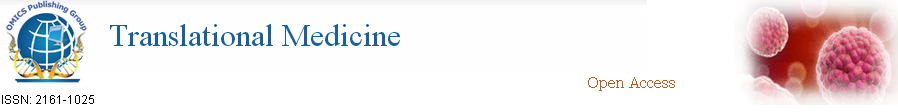 Research Interest
Pathways and molecular mechanisms regulating cell growth/survival and death/apoptosis in cancer cells.
For Upcoming Conferences
http://www.conferenceseries.com/
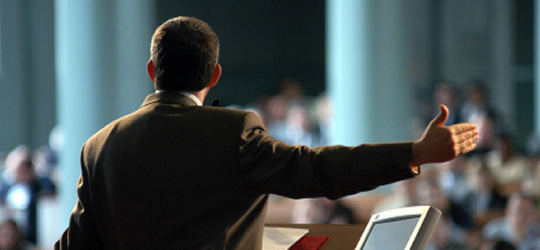 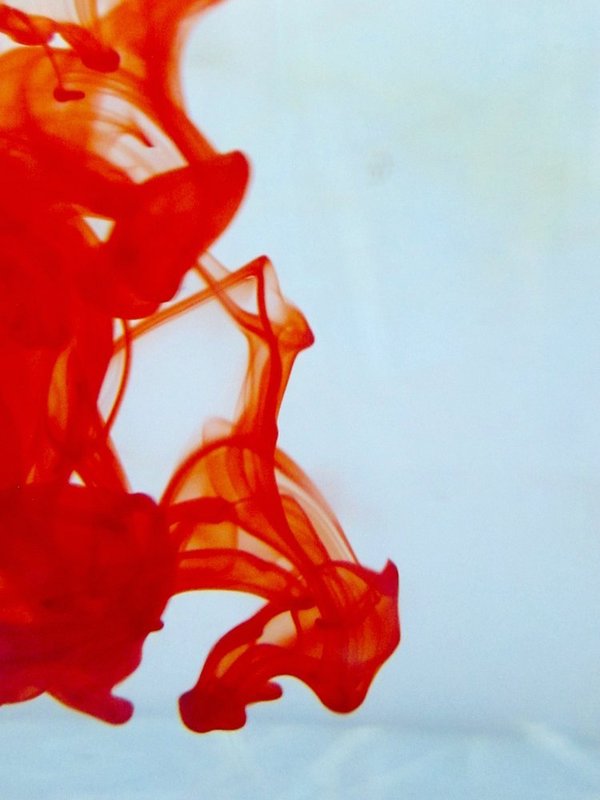 OMICS International Open Access Membership
OMICS International Open Access Membership enables academic and research institutions, funders and corporations to actively encourage open access in scholarly communication and the dissemination of research published by their authors.
For more details and benefits, click on the link below:
http://omicsonline.org/membership.php
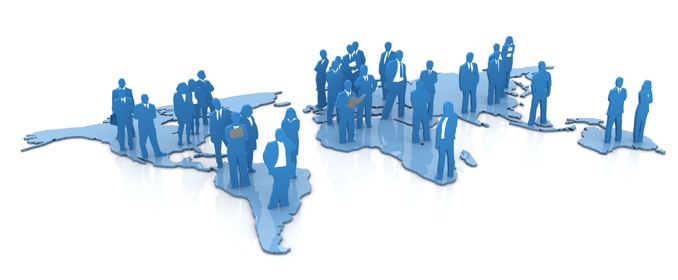